Unit2 Be Helpful at Home！
第1课时
WWW.PPT818.COM
>>Warm-up
Let’s read.
1. What time do the rabbits eat breakfast?
It’s seven o’clock.
2. What time do the rabbits clean up?
It’s three o’clock.
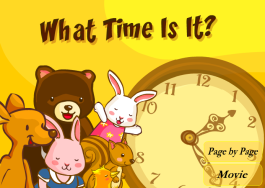 （单击图片可播放动画）
>>Lead-in
Free talk.
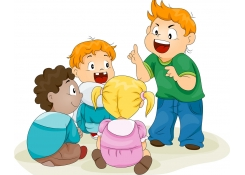 Who make breakfast in your home?
Who clean the room in your home?
>>Presentation
Let’s learn.
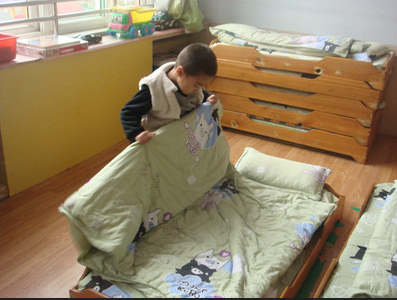 make the bed
>>Presentation
Let’s learn.
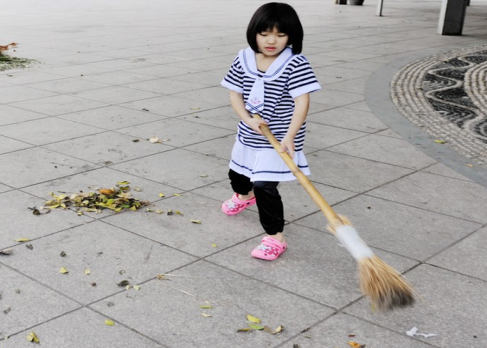 sweep the floor
>>Presentation
Let’s learn.
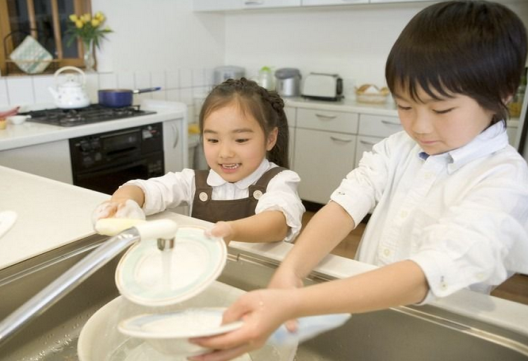 do the dishes
>>Presentation
Let’s learn.
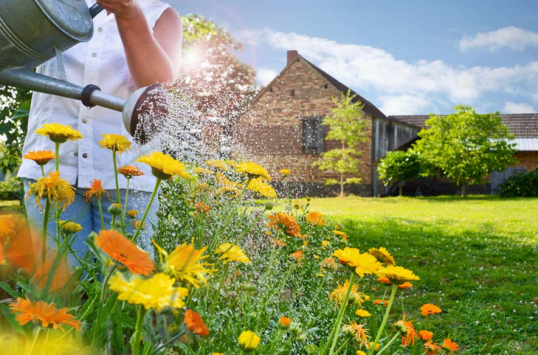 water the flowers
>>Presentation
Let’s learn.
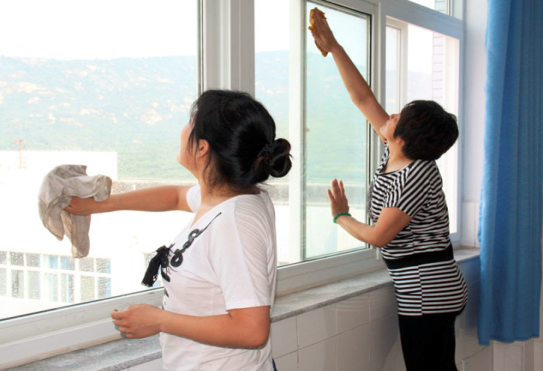 clean the windows
>>Presentation
Let’s learn.
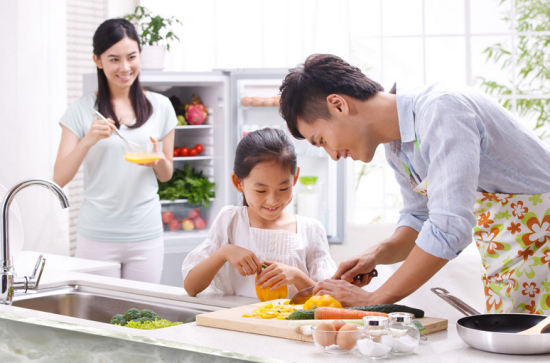 cook the meal
>>Presentation
Let’s learn.
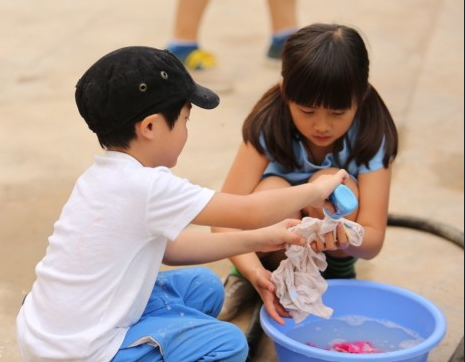 wash the clothes
>>Practice
High-low voice.
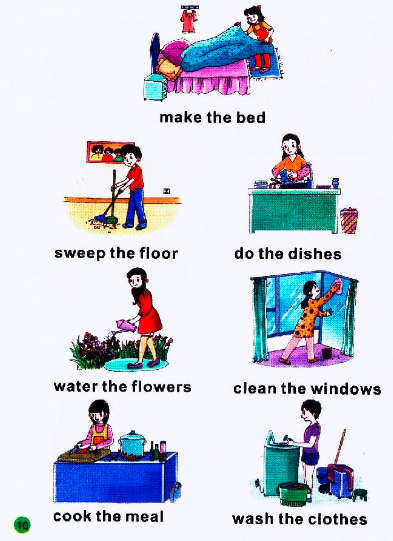 >>Practice
I do, you guess.
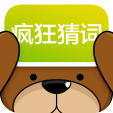 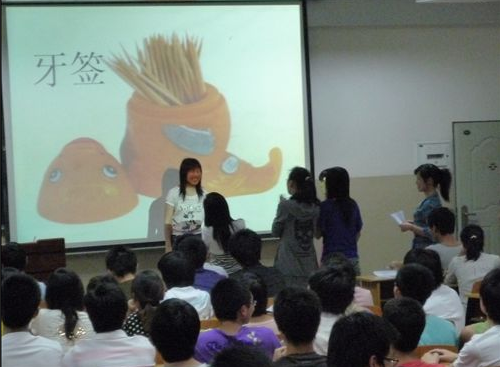 >>Practice
I do, you guess.
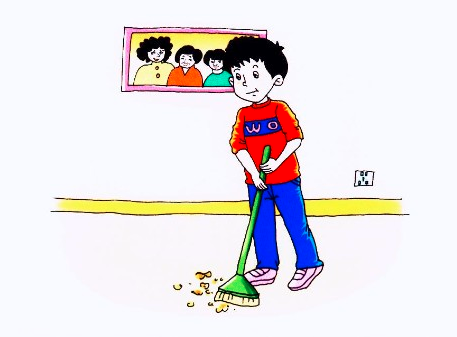 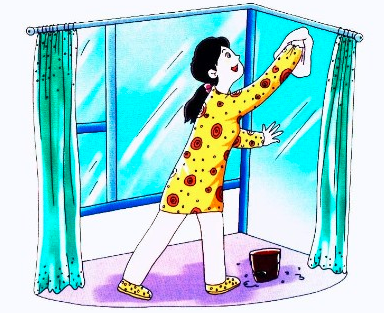 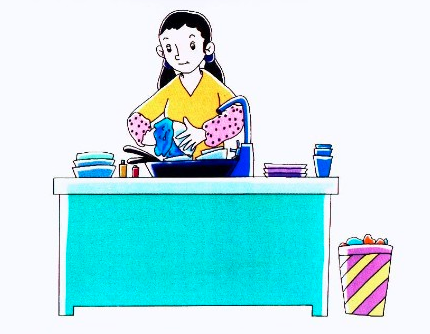 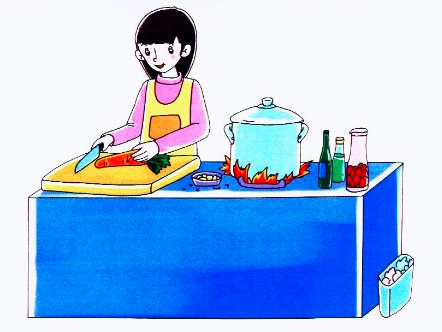 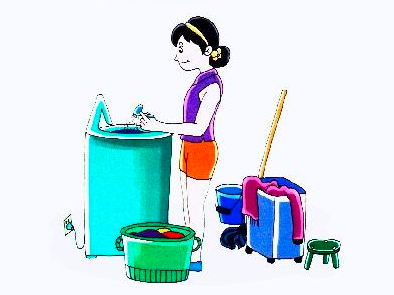 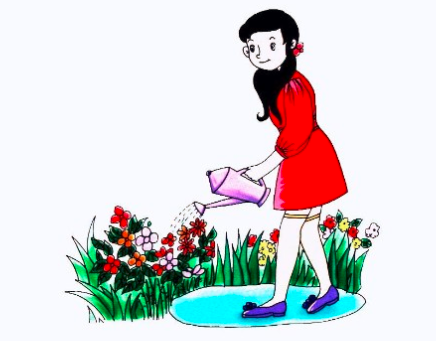 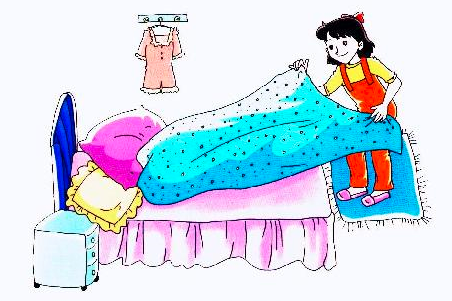 >>Practice
Flash cards.
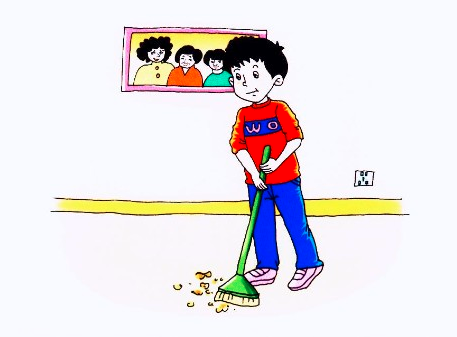 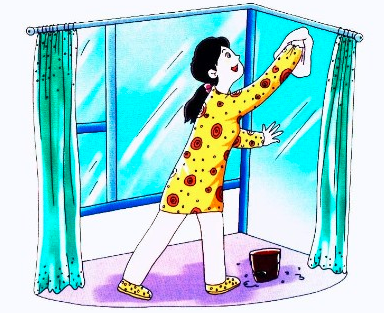 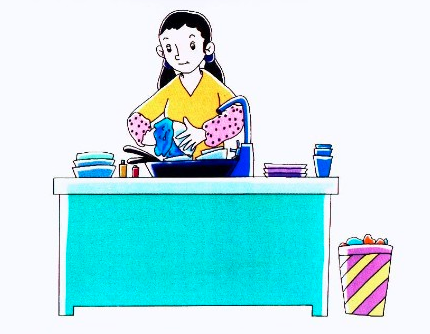 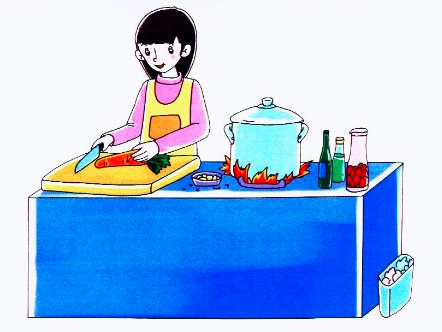 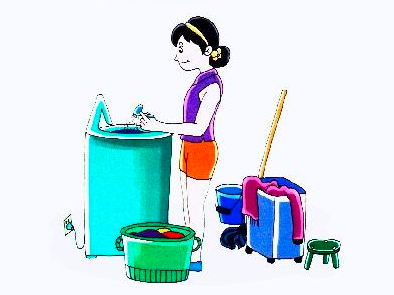 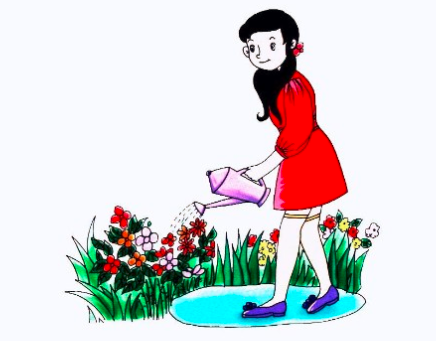 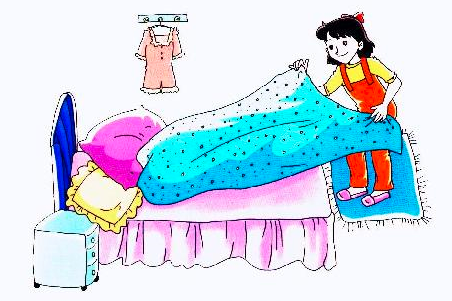 >>Consolidation
Let’s sing.
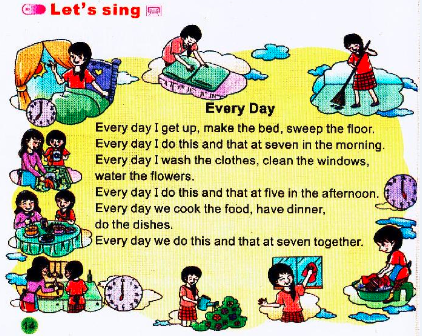 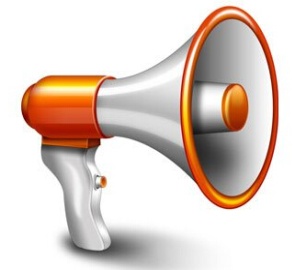 点击喇叭，播放录音
>>Summary
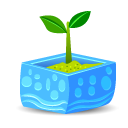 make the bed 
sweep the floor
do the dishes 
water the flowers 
clean the windows 
cook the meal
wash the clothes
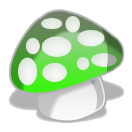 >>Homework
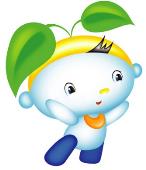 1. 听课本第14页Let’s sing歌曲录音3遍。
2. 7个短语，每个短语抄写三遍。
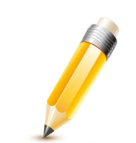 close